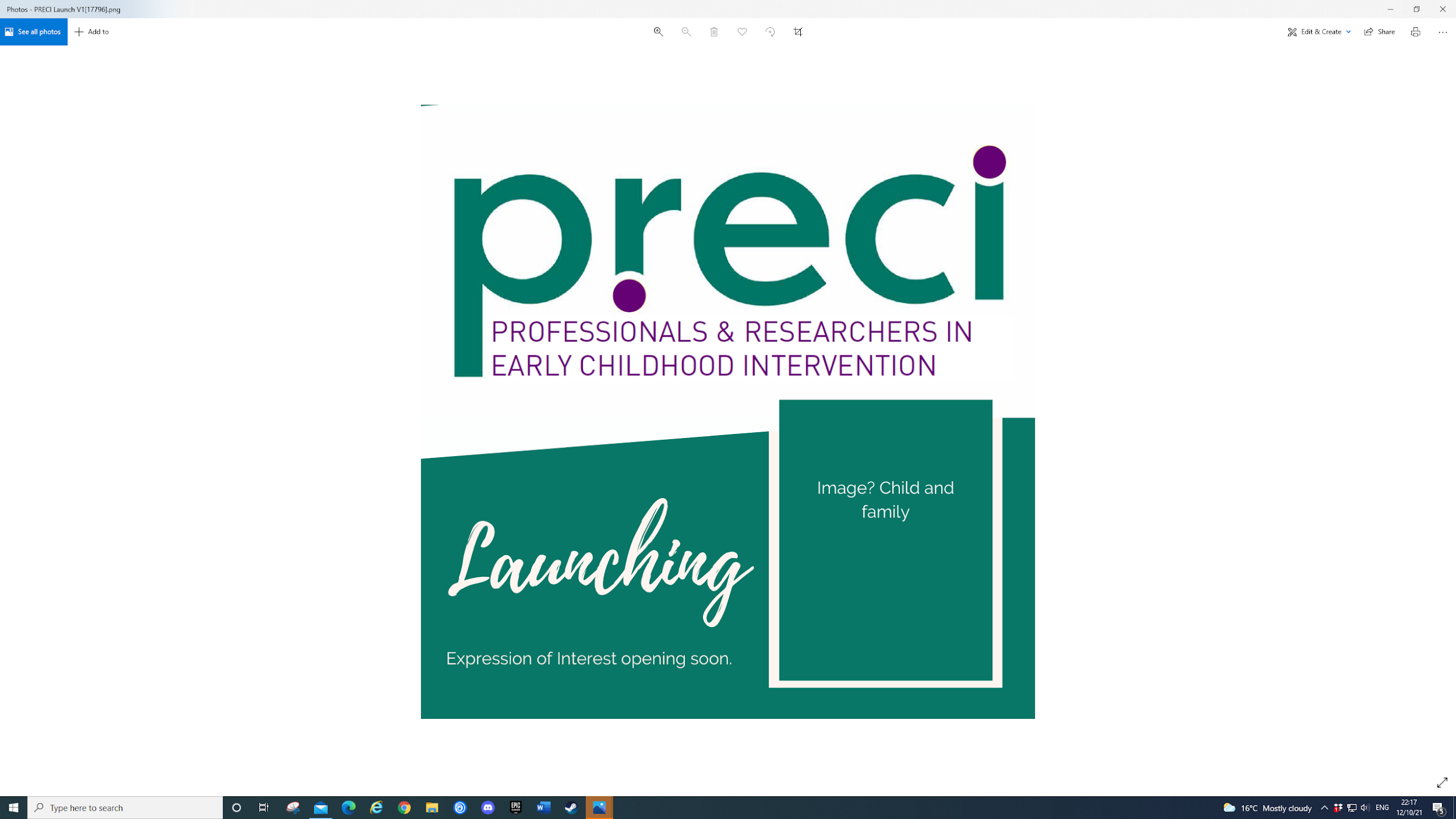 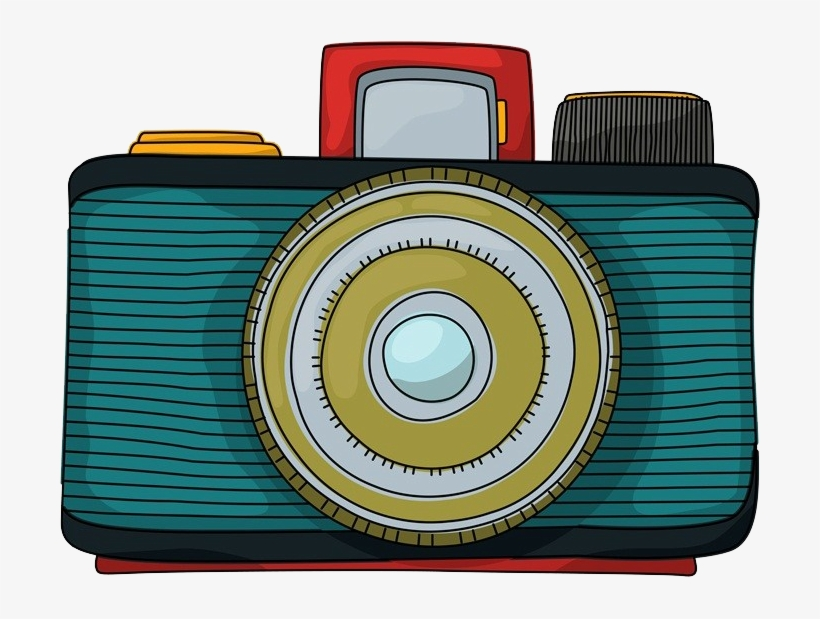 April, 2025
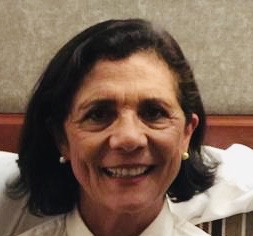 Research Snapshot No. 14Parent Perspectives of Ear Health and the Relationship with Children’s Speech and Language in the Longitudinal Study of Indigenous ChildrenAnita Morrow and colleagues (2023)
Paste photo here
In the spirit of reconciliation PRECI acknowledges the Traditional Custodians of country throughout Australia and their connections to land, sea and community. We pay our respect to their Elders past and present and extend that respect to all Aboriginal and Torres Strait Islander peoples today.
Presented by Dr. Susana Gavidia-Payne
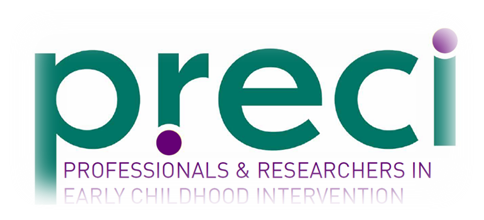 What you need to know
While otitis media (OM) is a common, preventable childhood condition, it is disproportionally more prevalent among Aboriginal and Torres Strait Islander children than non-Indigenous children.

In Aboriginal and Torres Strait Islander children with OM at age six years had typical language development scores at age six to ten years, and limited receptive vocabulary at age 10 years.

The Footprints in Time: Longitudinal Study of Indigenous Children (LSIC) has been collecting various health data from approximately 1700 Aboriginal and Torres Strait Islander children and their parents in Australia in annual waves since 2008.
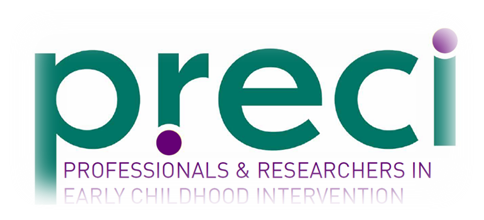 What is this research about?
The study set out to answer the question, what is the relationship between parent-reported ear symptoms and parent-reported concern and their child’s expressive and language skills, and receptive language skills?

Other variables (covariates) were also investigated to determine if they had an impact on child speech and language outcomes (e.g., sex of the child, remoteness, socio-economic status, maternal education, source of income, number of children in household, number of people on household, and child’s disability type if present).
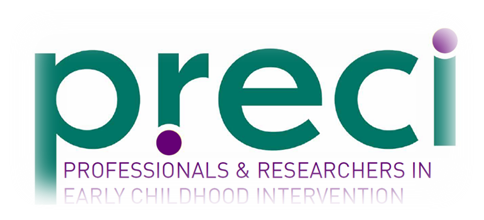 What did the researchers do?
Children (787) were selected from 11 communities across Australia.
Parents’ reports of ear symptoms were used as the predictor variable; expressive and receptive speech language concerns were the outcome variables. The latter were measured using questions Parents’ Evaluation of Developmental Status (PEDS) questions.
The design used was a quantitative longitudinal cohort. The ear health information of children was collected at two time points: 1) two to four years old and 2) four to six years old. The two speech and language outcomes were measured one year later
A series of statistical analyses were performed to determine the relationships among the predictor ear health and outcome variables receptive and expressive language, as well as the covariates referred to earlier.
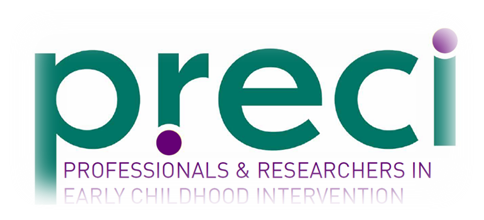 What did the researchers find?
82.6% of parents reported no ear symptoms and concern about their child’s expressive speech and language; 95.4% parents reported no ear symptoms and no concern about their child’s receptive language.

A strong relationship was found between Aboriginal and Torres Strait Islander children’s parent-reported ear health in the early years of life and parents’ perceptions of their speech and language skills one year later.

Parents who reported their child experienced no ear symptoms in two consecutive years (aged between two and five years), reported lower concern for their child’s expressive and receptive speech and language (aged between five and six years).

Ear symptoms were a stronger predictor of receptive language concern than for expressive speech and language concern, although the pro-portion of parents reporting receptive
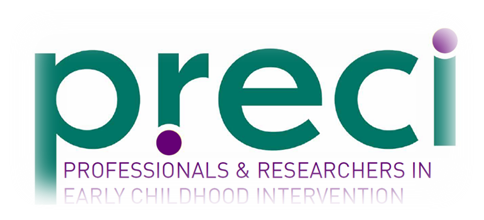 How can you use this research?
This study highlights de importance of early identification of ear health concerns on Aboriginal and Torres Strait Islander children and their links to expressive and receptive language outcomes
Practitioners need to consider cultural and linguistic diversity as well as cultural safety in all aspects of speech and language measures, programs and interventions.
Effective support for Aboriginal and Torres Strait Islander children and their families requires services to be family-centred and strengths-based across health and speech and language supports.
The National Best Practice Framework for Early Childhood Intervention describes cultural safety for Aboriginal and Torres Strait Islander children and families as one of its key principles. It highlights the need to have practices and assessments that are culturally safe and support children’s strengths and identities.
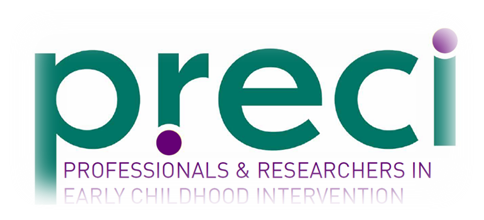 Where to from here?
Key resources
Footprints in Time: The Longitudinal Study of Indigenous Children. Retrieved from https://www.dss.gov.au/long-term-research/footprints-time-longitudinal-study-indigenous-children
 The National Agreement on Closing the Gap. Retrieved from https://www.closingthegap.gov.au/national-agreement 
National Aboriginal and Torres Strait Islander Early Childhood Strategy. Retrieved from https://www.niaa.gov.au/resource-centre/national-aboriginal-and-torres-strait-islander-early-childhood-strategy
The Early Years Strategy 2024-2034. Retrieved from https://www.dss.gov.au/early-years-strategy/resource/early-years-strategy-2024-2034
D’Aprano, A., Silburn, S., Johnston, V., Robinson, G., Oberklaid, F., & Squires, J. (2016). Adaptation of the ages and stages questionnaire for remote aboriginal Australia. Qualitative health research, 26(5), 613-625. Retrieved from https://onlinelibrary.wiley.com/doi/abs/10.1111/j.1440-1754.2010.01883.x
PRECI. National Best Practice Framework for Early Childhood Intervention: Updates. Retrieved from https://www.preci.org.au/bp-framework-eci/
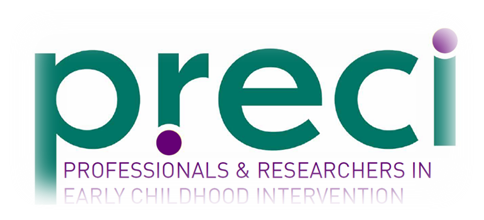 About the researchers
Anita Morrow, Neil Orr, Kai Nash, Cara Cross, Andrea Salins, Catherine McMahon: Department of Linguistics, Faculty of Medicine, Health and Human Sciences, Macquarie University Hearing, Macquarie University
Harvey Coates: School of Medicine, The University of Western Australia
John Robert Evans: Moondani Toombadool Centre, Swinburne University of Technology
Hasantha Gunasekera: Children’s Hospital Westmead Clinical School, The University of Sydney
Samantha Harkus: National Acoustic Laboratories, Macquarie University
Linda Harrison: Macquarie School of Education, Macquarie University
Sharynne McLeod: Charles Sturt University
Katie Neal: Department of Linguistics, Faculty of Medicine, Health and Human Sciences, Macquarie University Hearing; The Shepherd Centre
Rona Macniven: Department of Linguistics, Faculty of Medicine, Health and Human Sciences, Macquarie University Hearing; School of Population Health, Faculty of Medicine & Health, UNSW
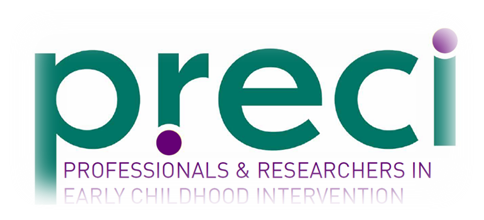 Citation
Morrow, A., Orr, N., Nash, K., Coates, H., Cross, C., Evans, J. R., Gunasekera, H., Harkus, S., Harrison, L., McLeod, S., McMahon, C., Neal, K., Salins, A., & Macniven, R. (2023). Parent perspectives of ear health and the relationship with Children’s speech and language in the longitudinal study of indigenous children. Children, 10(1), 165.
THANK YOU FOR LISTENING!